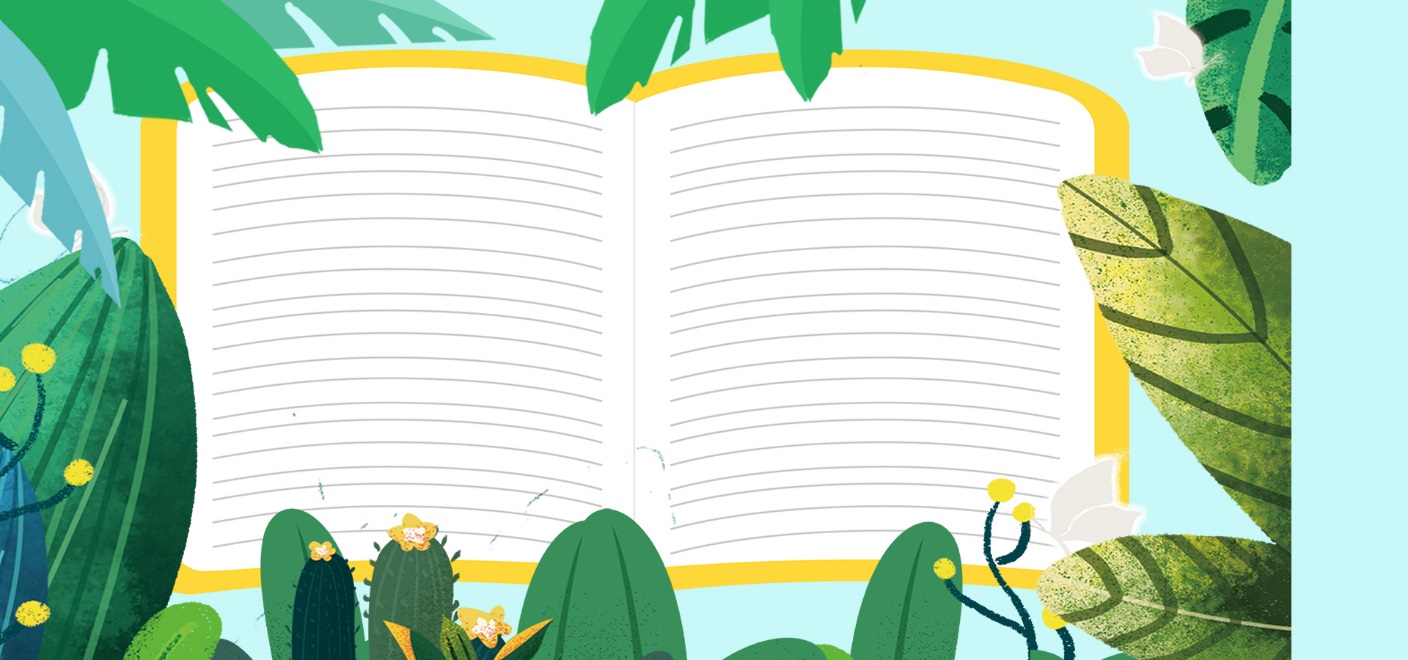 Thứ Tư, ngày 8 tháng 12 năm 2021
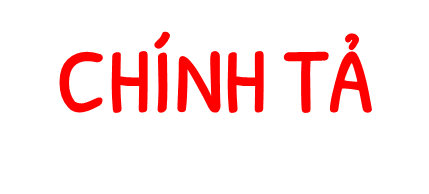 Tuần 12
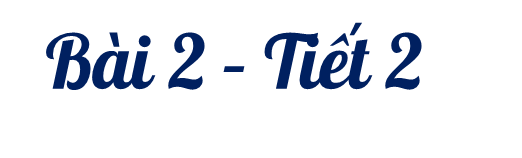 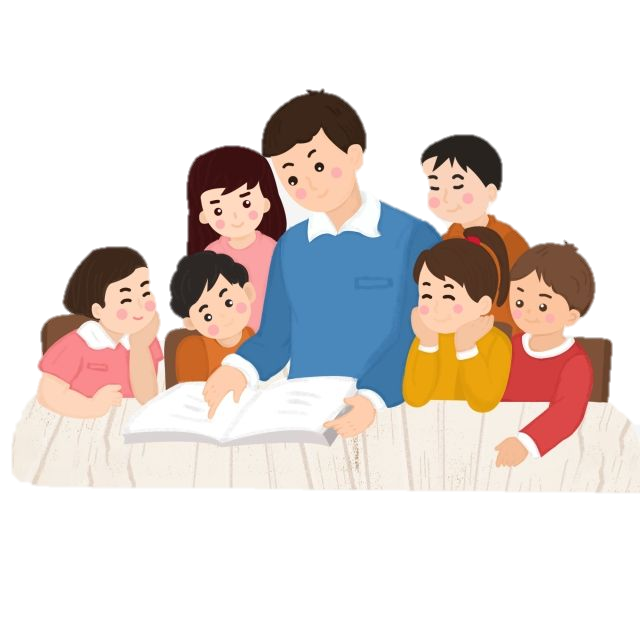 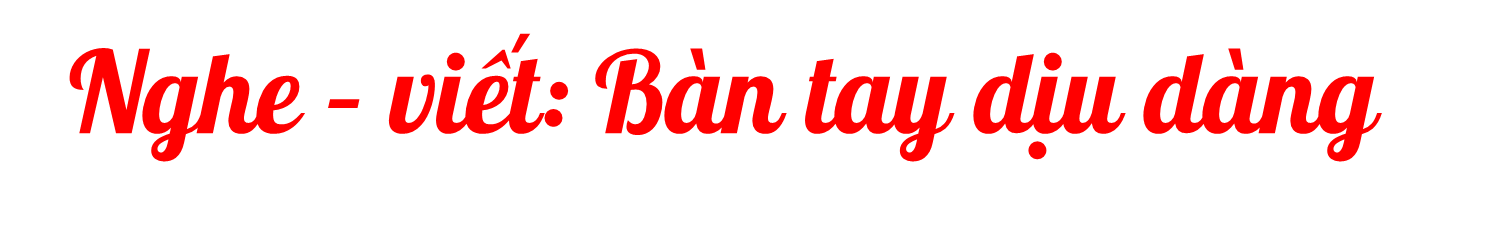 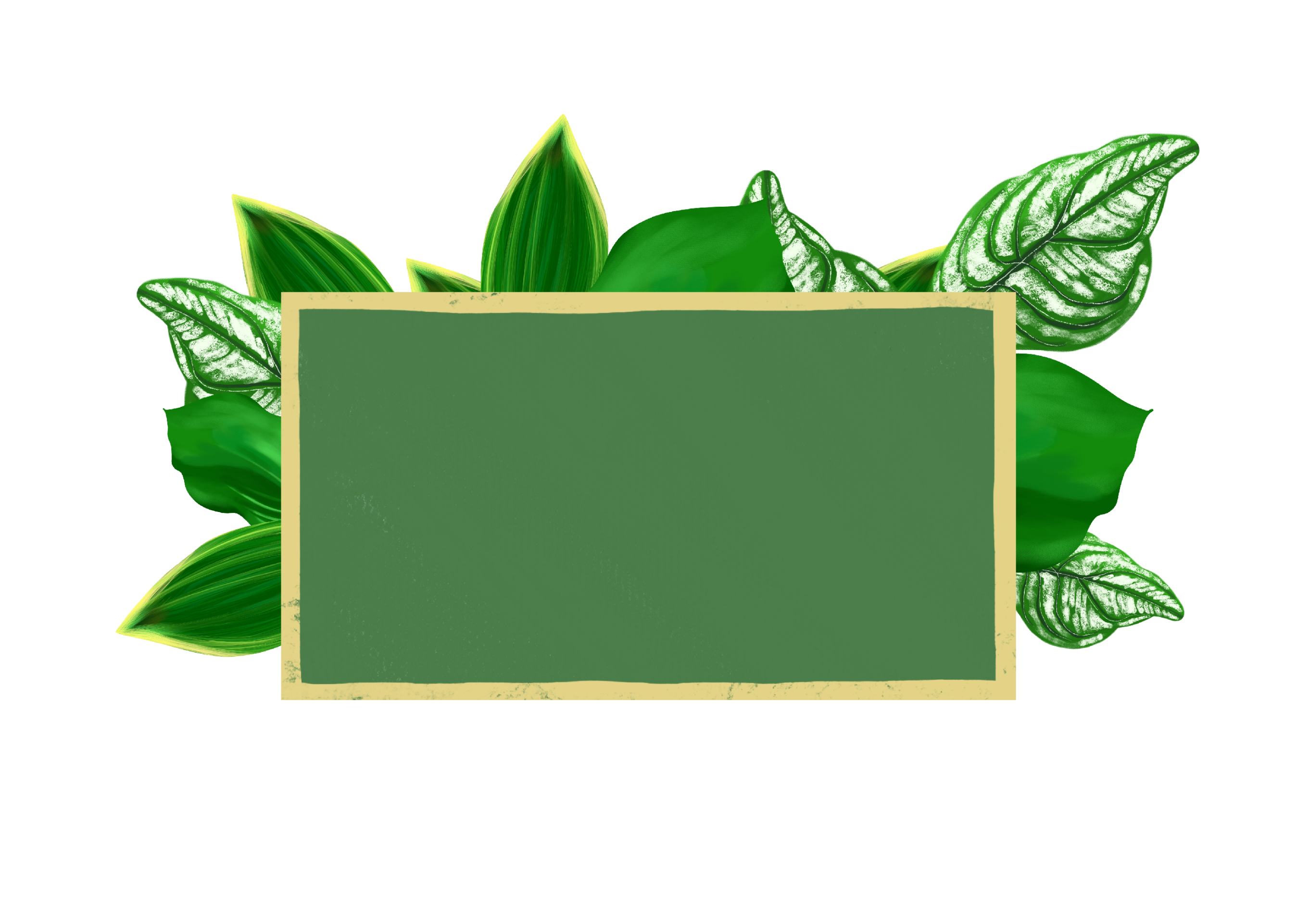 Tiết 2 – Bài 2
Nghe- viết : Bàn tay dịu dàng
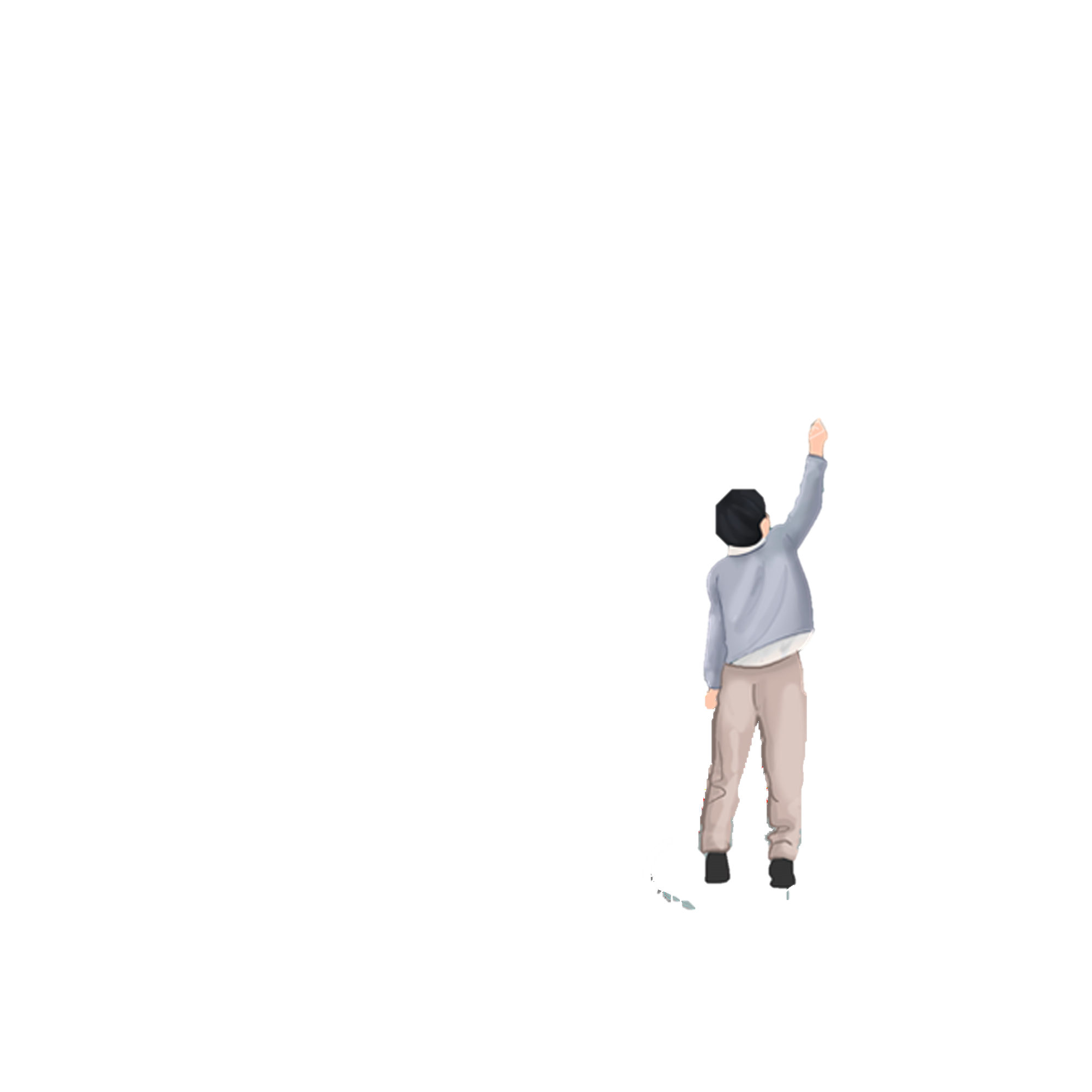 Khi thầy đến gần, An thì thào buồn bã:
Thưa thầy, hôm nay em chưa chuẩn bị bài tập ạ!
Thầy im lặng, nhẹ nhàng xoa đầu An, rồi vỗ nhẹ lên vai An như an ủi. Bàn tay thầy dịu dàng, ấm áp, thương yêu.
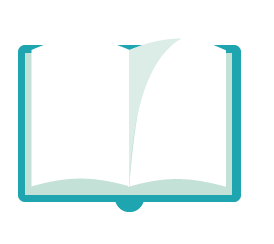 Đọc thầm đoạn văn và thực hiện các yêu cầu
1. Gạch chân dưới tiếng/từ khó đọc, dễ viết sai.
2. Em cần lưu ý điều gì khi trình bày bài viết.
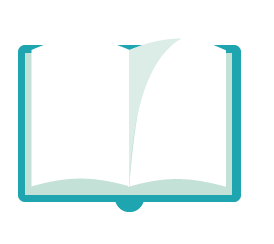 Cùng luyện từ khó
buồn bã
buồn bã
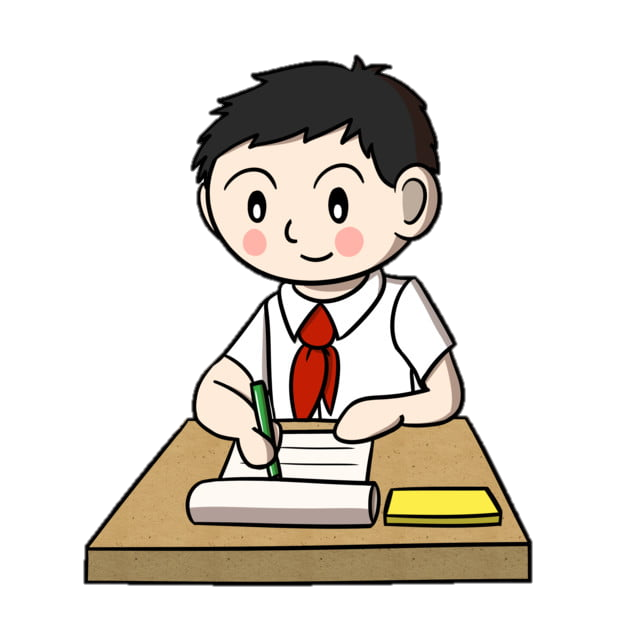 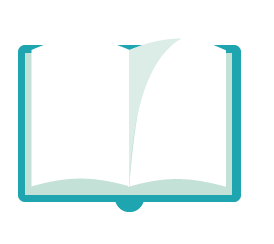 Cùng luyện từ khó
xoa đầu
buồn bã
xoa đầu
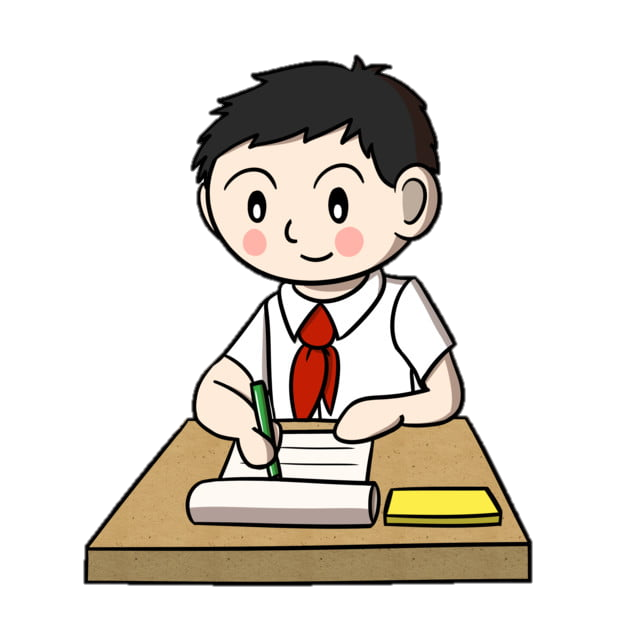 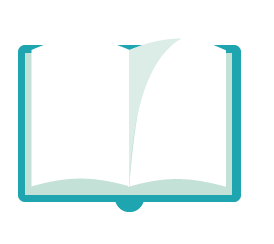 Cùng luyện từ khó
vỗ nhẹ
xoa đầu
buồn bã
vỗ nhẹ
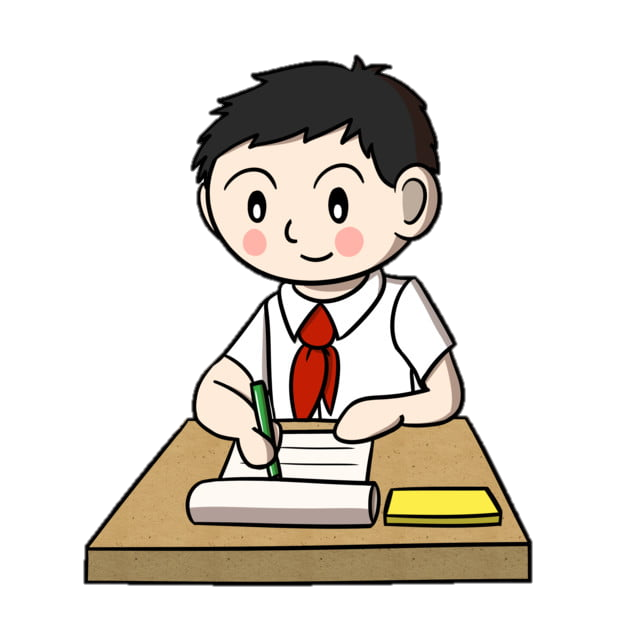 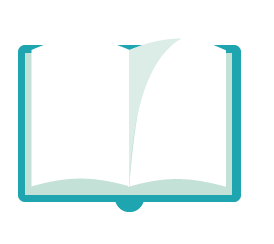 Cùng luyện từ khó
vỗ nhẹ
an ủi
buồn bã
xoa đầu
an ủi
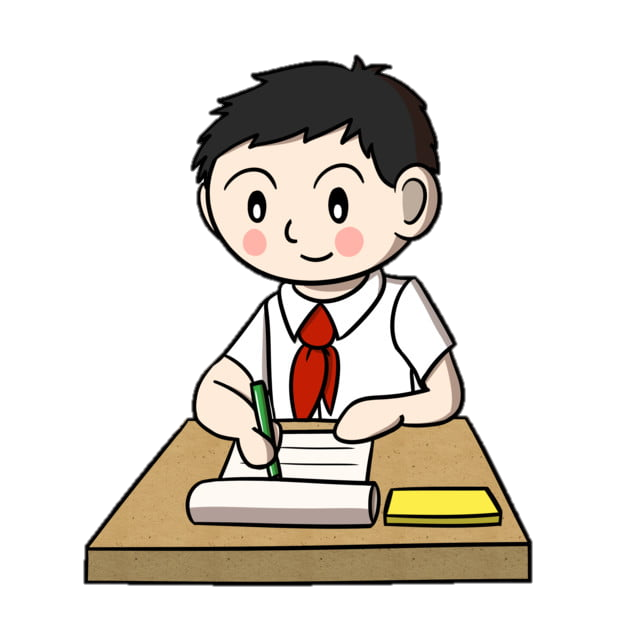 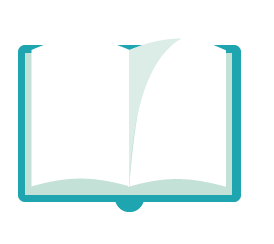 Cùng luyện từ khó
vỗ nhẹ
an ủi
xoa đầu
buồn bã
dịu dàng
dịu dàng
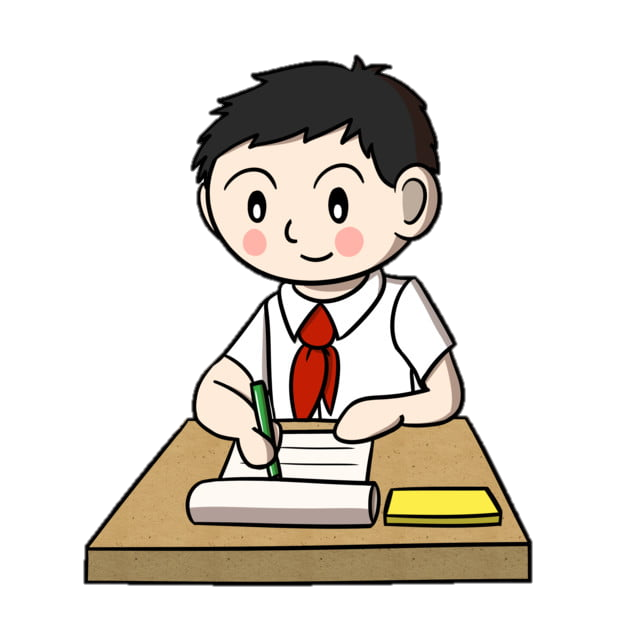 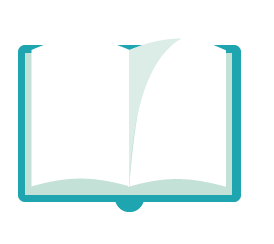 Lưu ý khi trình bày
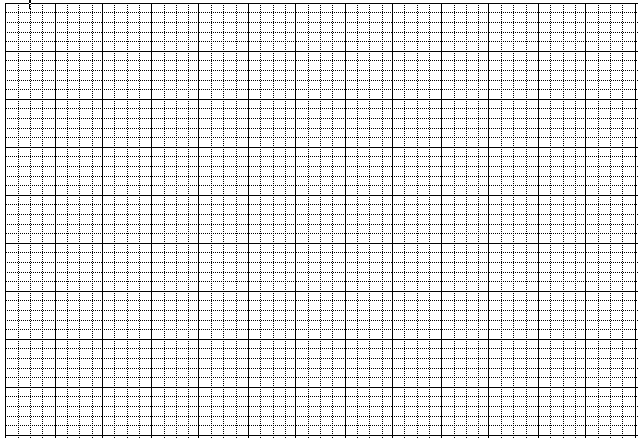 Lùi vào 2ô ly
Khi thầy đến gần, An thì thào buồn bã:
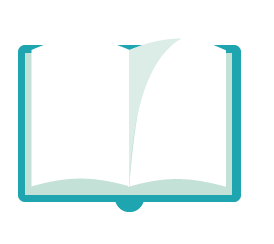 Lưu ý về tư thế ngồi viết
Khoảng cách từ mắt đến vở 25 – 30cm
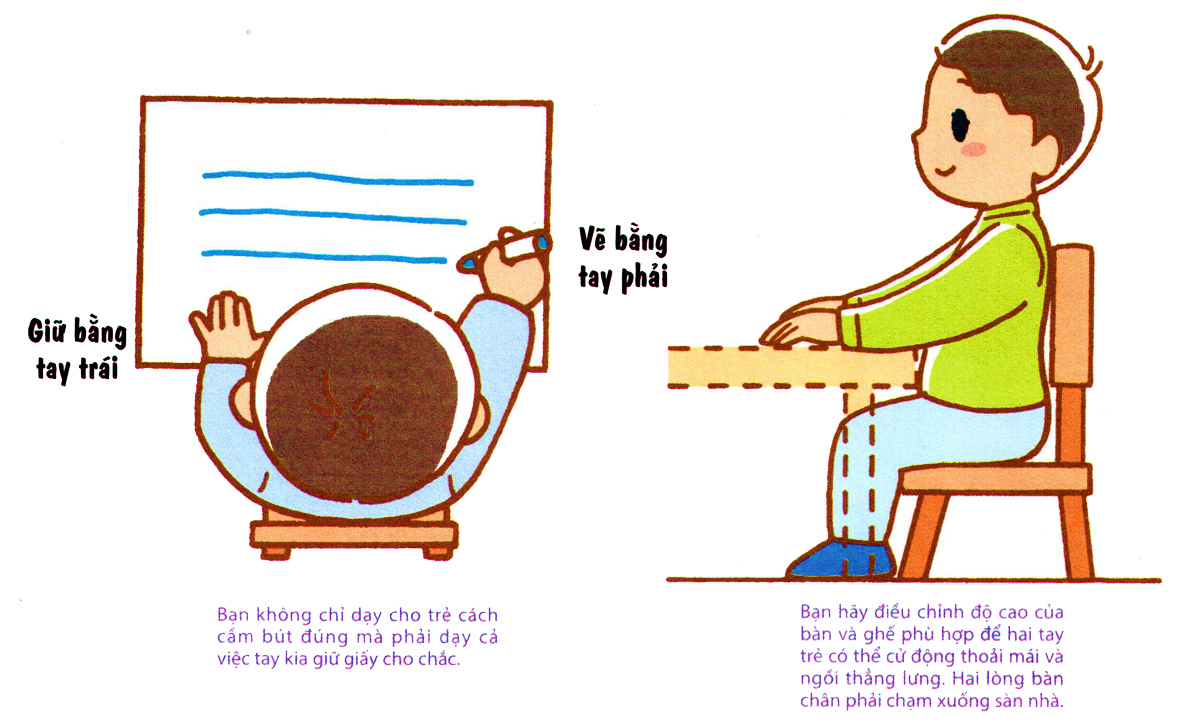 1 tay cầm viết
1 tay giữ trang vở
Viết bằng tay phải
Giữ bằng tay trái
Thẳng lưng
Chân đặt đúng vị trí
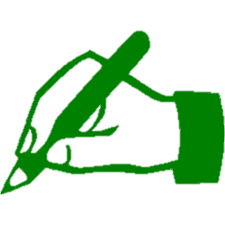 Nghe – viết: Bàn tay dịu dàng
Em hãy tự đánh giá phần viết của mình và của bạn
Tiêu chí đánh giá
1. Sai không quá 5 lỗi 
2. Chữ viết rõ ràng, sạch đẹp
3. Trình bày đúng hình thức
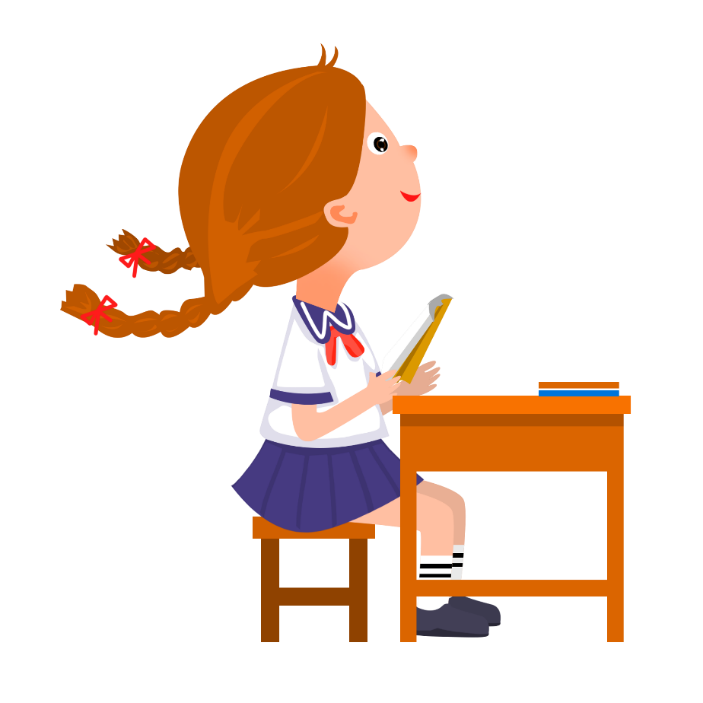 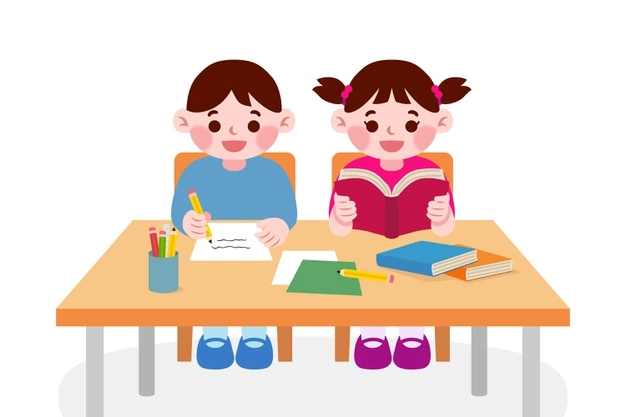 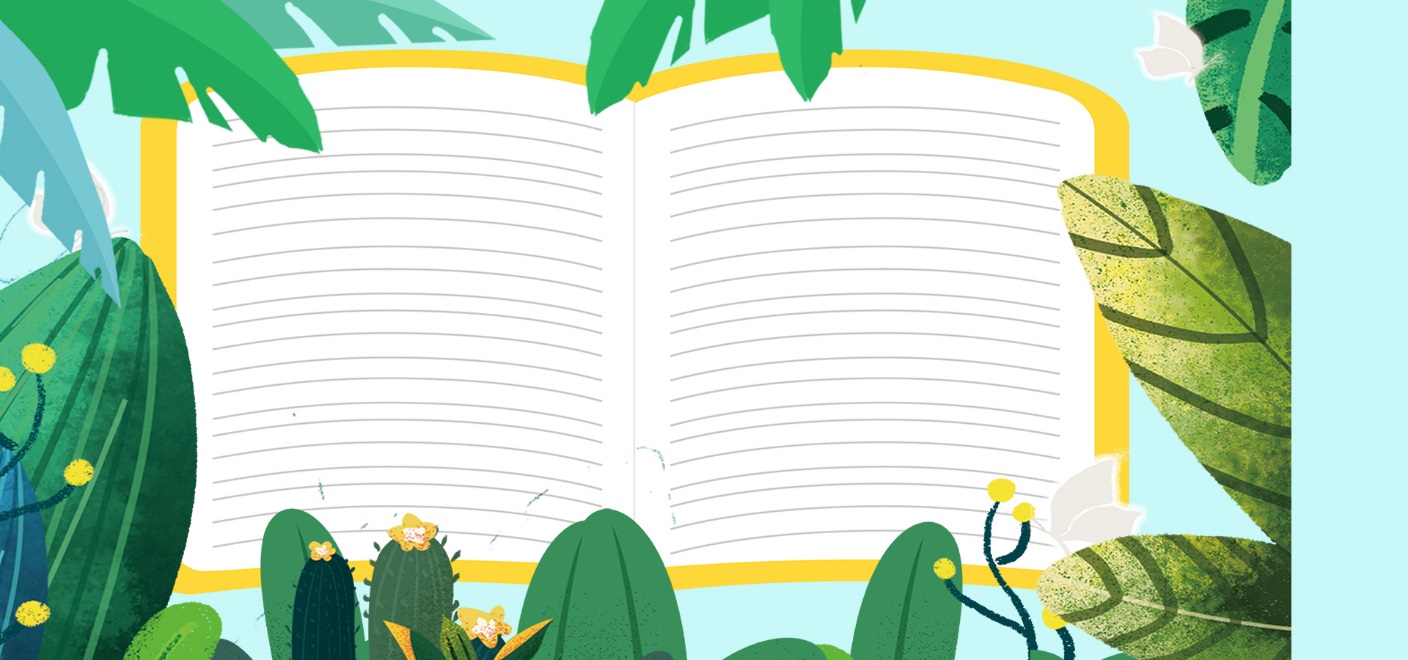 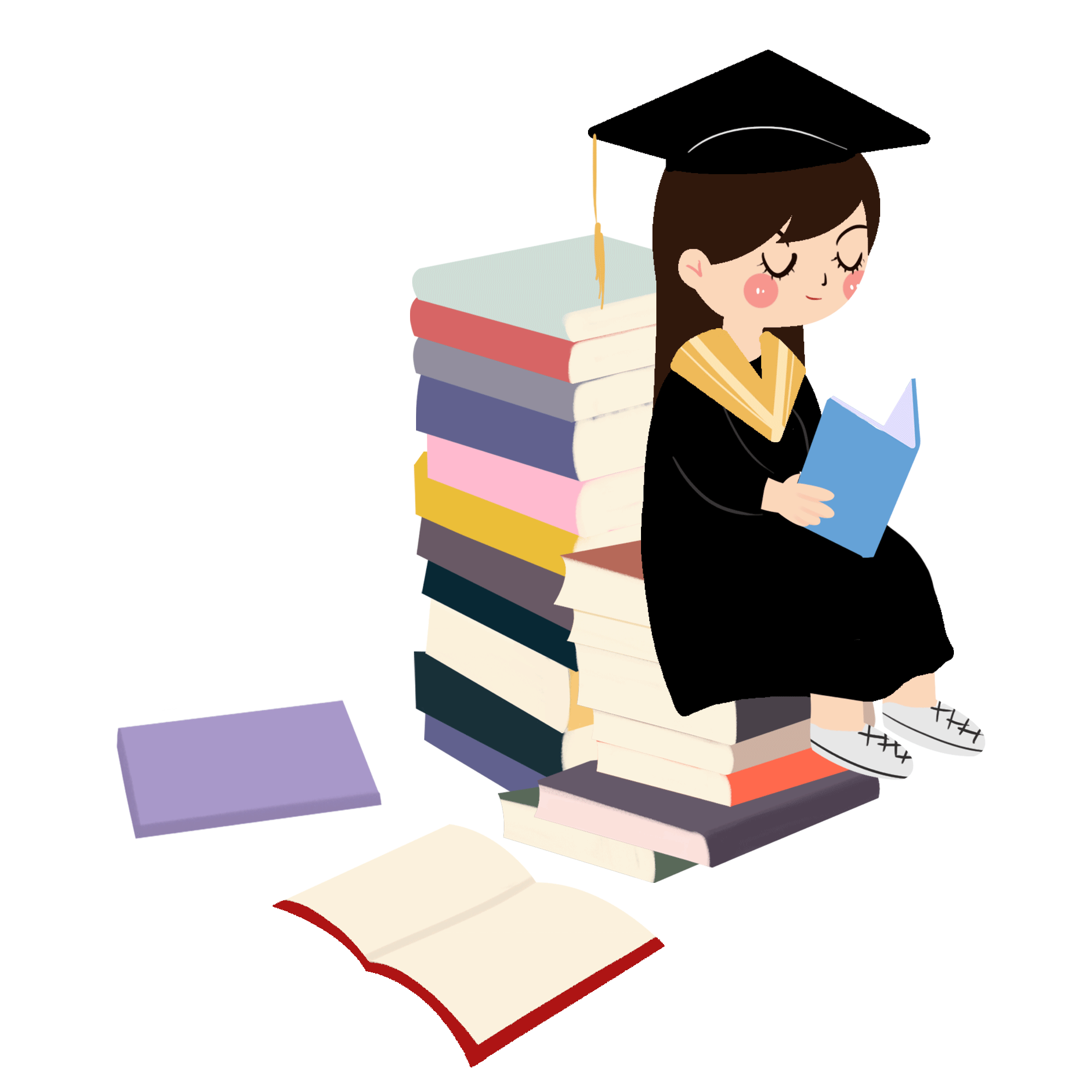 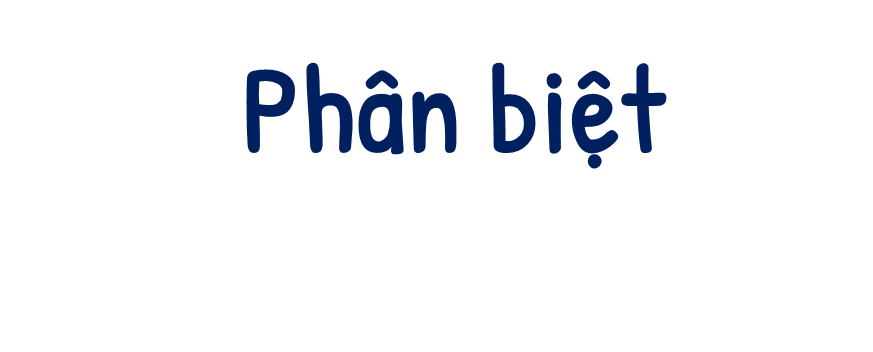 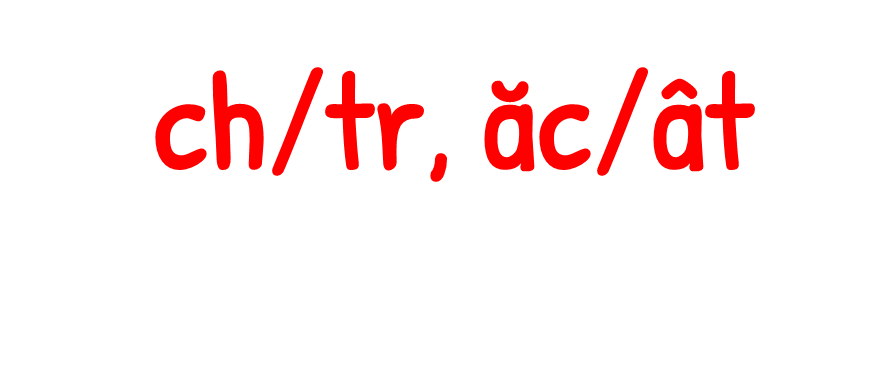 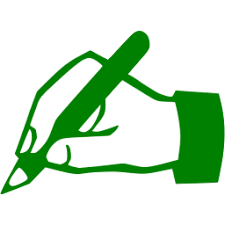 Viết tên 3 bạn trong nhóm em theo thứ tự bảng chữ cái
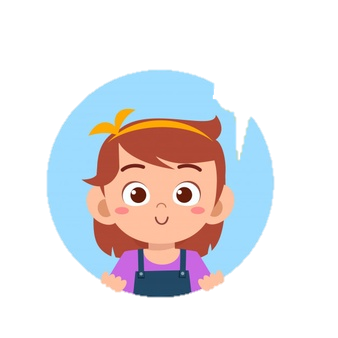 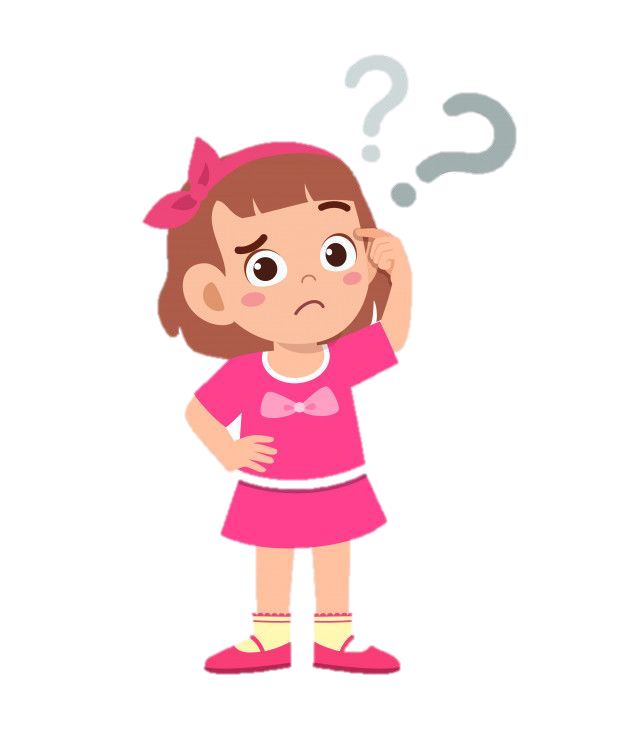 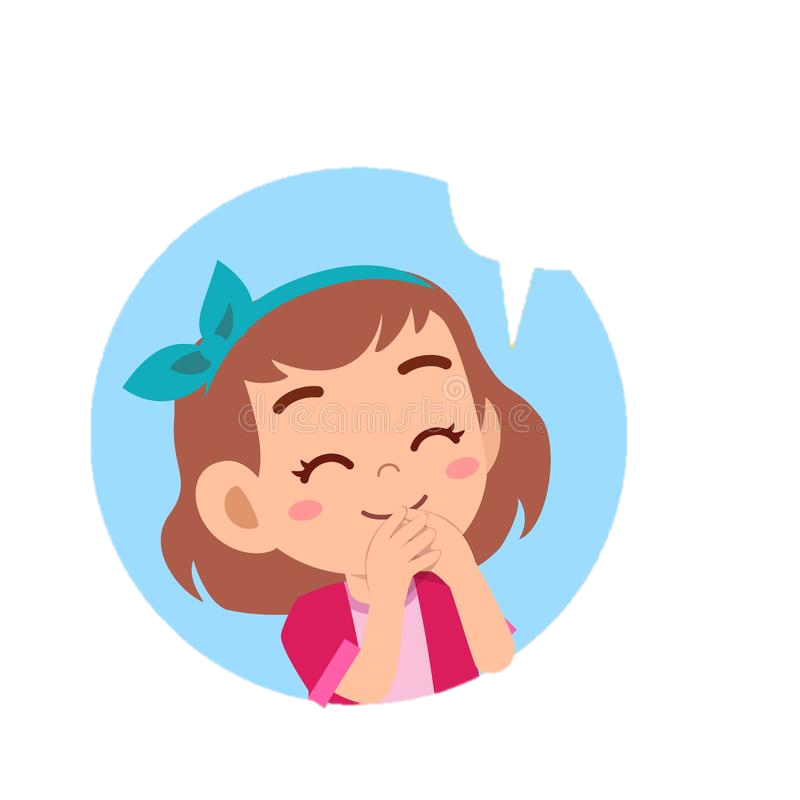 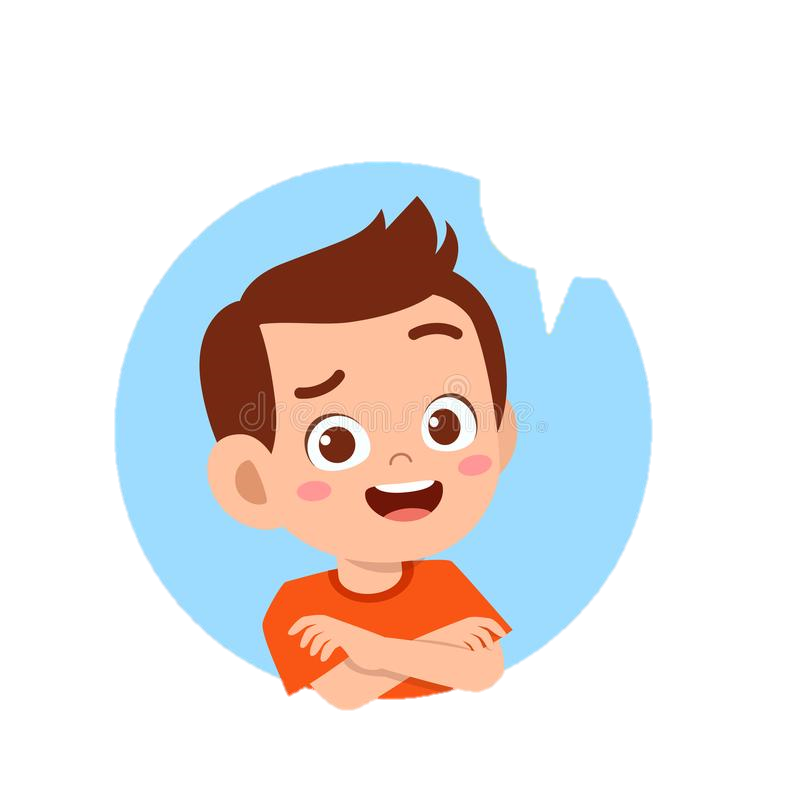 Hân
Bình
An
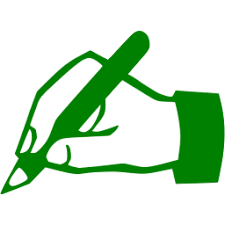 Viết tên 3 bạn trong nhóm em theo thứ tự bảng chữ cái
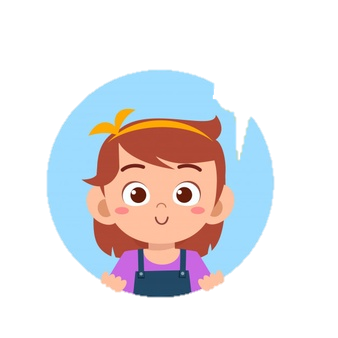 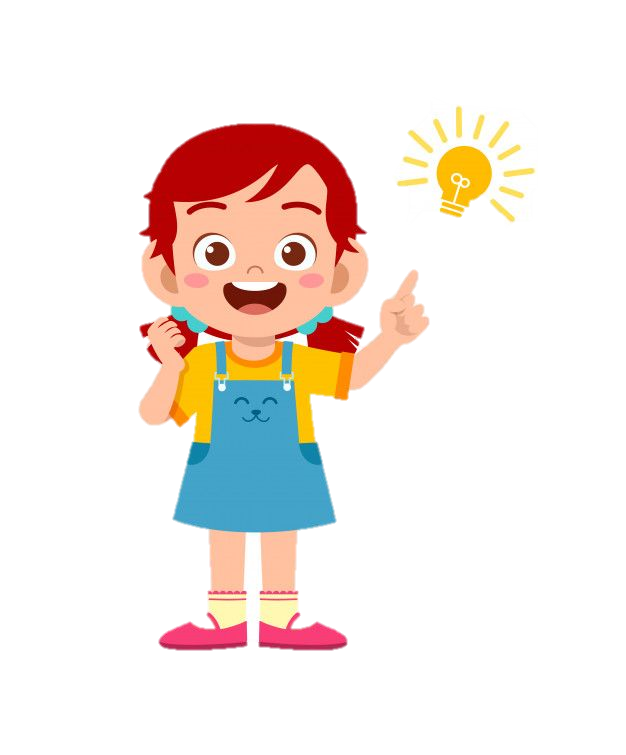 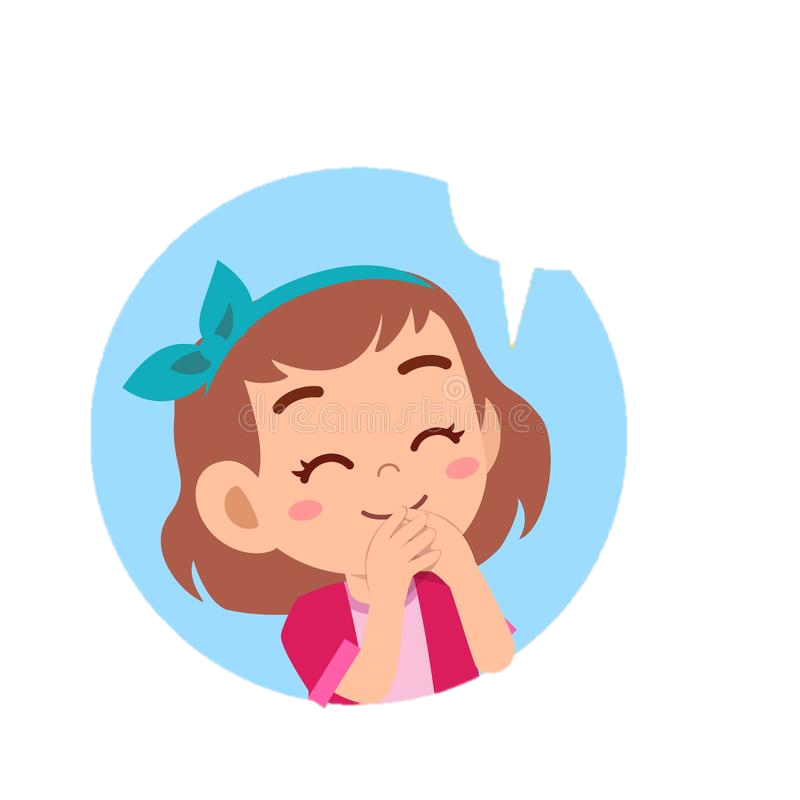 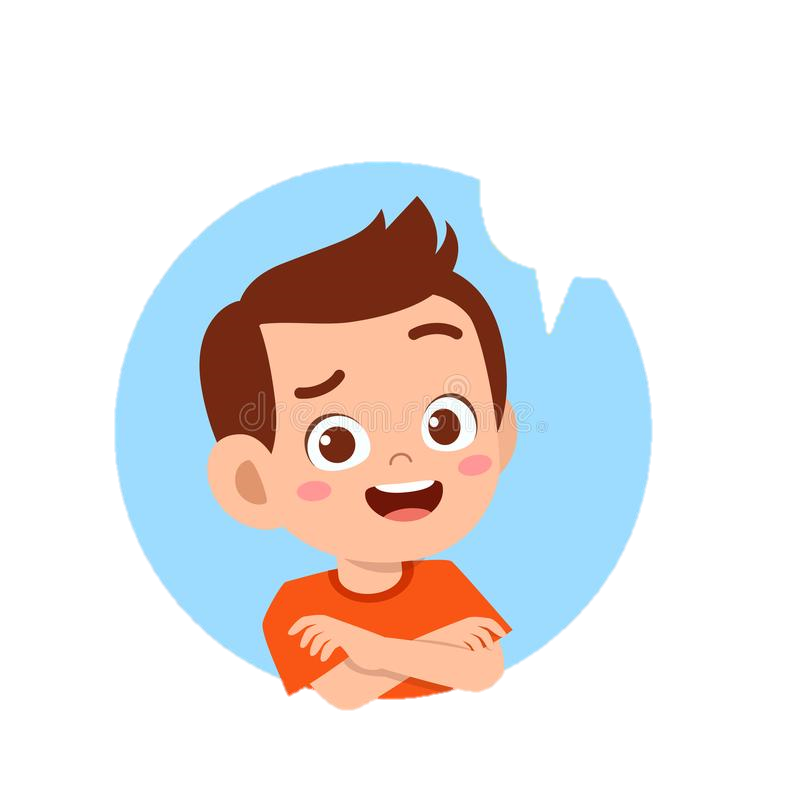 Hân
Bình
An
SẮP XẾP THỨ TỰ TỪ
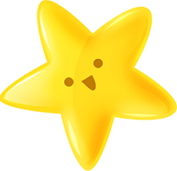 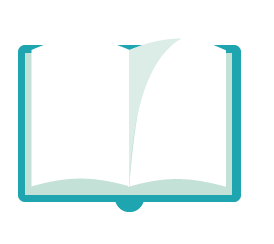 Chọn tiếng trong ngoặc đơn phù hợp với mỗi
(chanh, tranh): Bức           vẽ con chim sẽ đậu trên cành cây       .
(chưa, trưa):         nay bé đã ăn cơm          ?
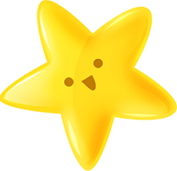 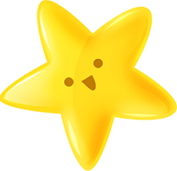 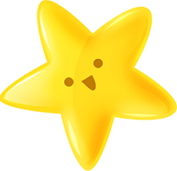 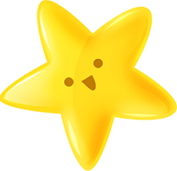 (mặc, mặt): Buổi sáng, bé rửa         ,chải đầu,         quần áo mới rồi đi học.
(đặc, đặt): Mẹ         tô cháo         sánh, thơm ngon lên bàn ản
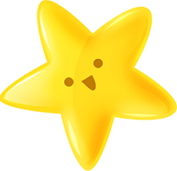 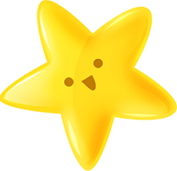 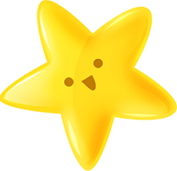 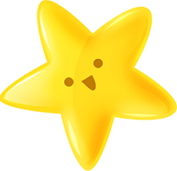 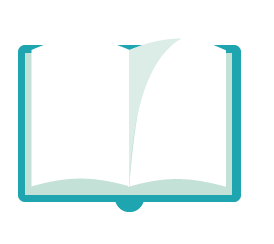 Chọn tiếng trong ngoặc đơn phù hợp với mỗi
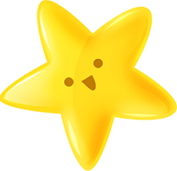 (chanh, tranh): Bức            vẽ con chim sẽ đậu trên cành cây           .
(chưa, trưa):         nay bé đã ăn cơm           ?
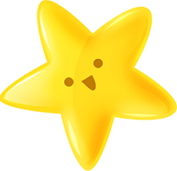 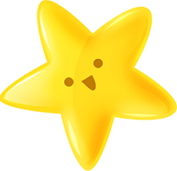 tranh
chanh
chưa
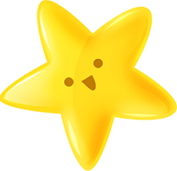 Trưa
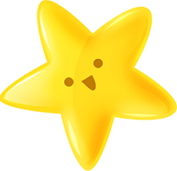 (mặc, mặt): Buổi sáng, bé rửa         ,chải đầu,         quần áo mới rồi đi học.
(đặc, đặt): Mẹ         tô cháo         sánh, thơm ngon lên bàn ản
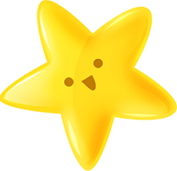 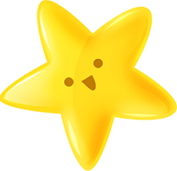 mặt
mặc
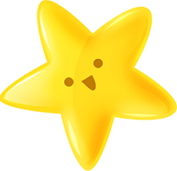 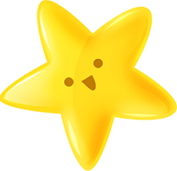 đặt
đặc
Đặt câu với các từ vừa giải nghĩa:
trưa
chanh
chưa
tranh
mặt
đặt
mặc
đặc
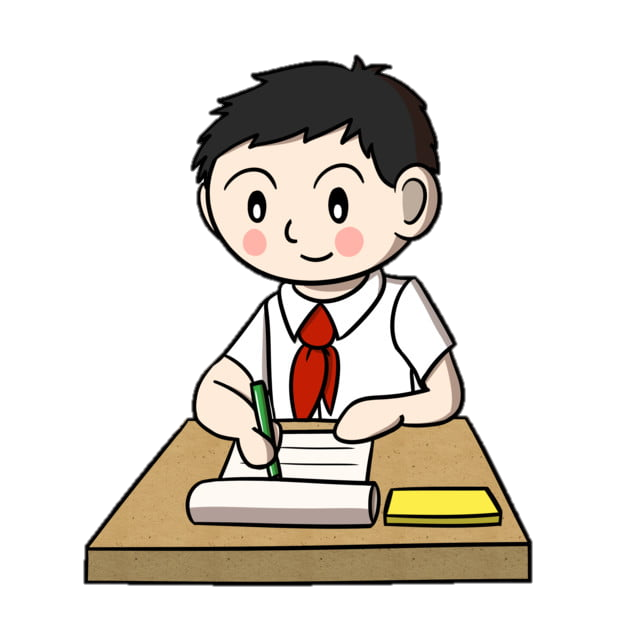 M: Bức tranh của bạn My rất đẹp.
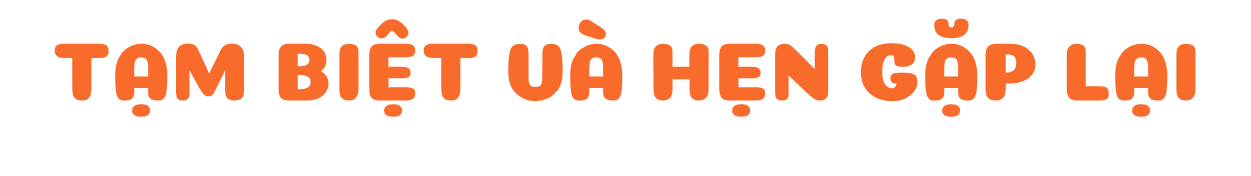 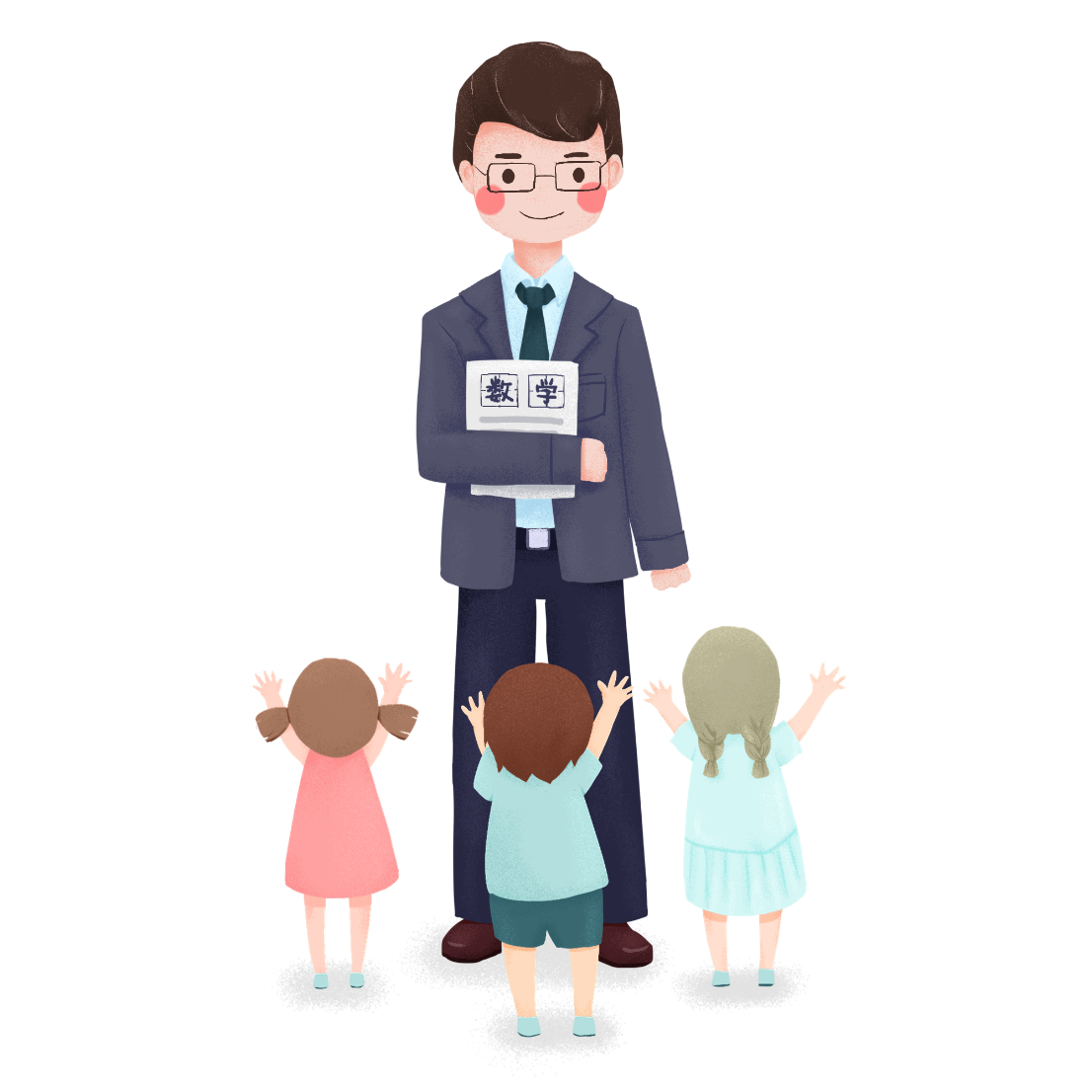